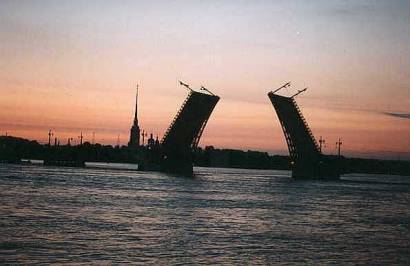 Статистические конгрессы в России
The Attitude in Russian Universities and Russian Academy of Science to the Western Economic Thought
I.I.Eliseeva
Saint-Petersburg State Economiс University
И.И.Елисеева 
член-корреспондент РАН, заслуж. деят. науки РФ
Санкт-Петербургский государственный экономический университет / Социологический институт РАН
20 октября 2015г., Новосибирск
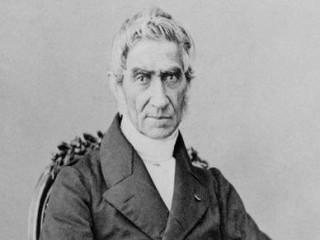 Адольф Кетле 
(1796-1874)
Первый Международный статистический конгресс состоялся в Брюсселе в 1853 году
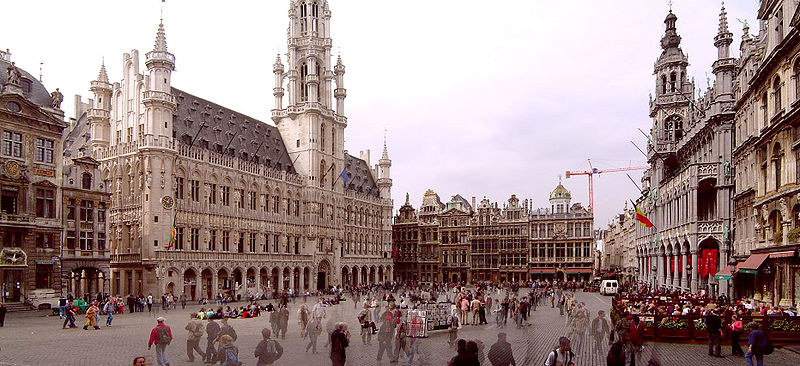 Участвовало 153 делегата. Основная цель конгресса, как было заявлено, состояла «в развитии статистических работ и приведении их к возможному единству»
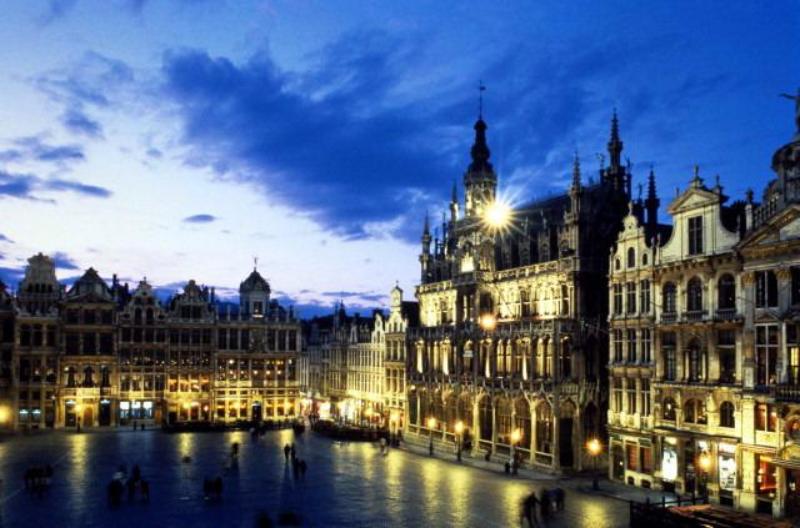 Брюссель
На первом МСК были определены  основные положения в области сбора и регистрации первичных данных.
На последующих конгрессах вопросы статистической практики сохраняли приоритетность. 
Необходимо обсудить: 
1) какую задачу имеет статистика, как наука, и удовлетворяется ли эта задача административной статистикой? 
2) из чего состоят данные для той и другой? 
3) как должны разрабатываться статистические материалы? 
4) как должно пользоваться ими, для истинной пользы знанию?
Международные статистические конгрессы (МСК) проводились в различных европейских государствах раз в два-три года
Лондон, 1860
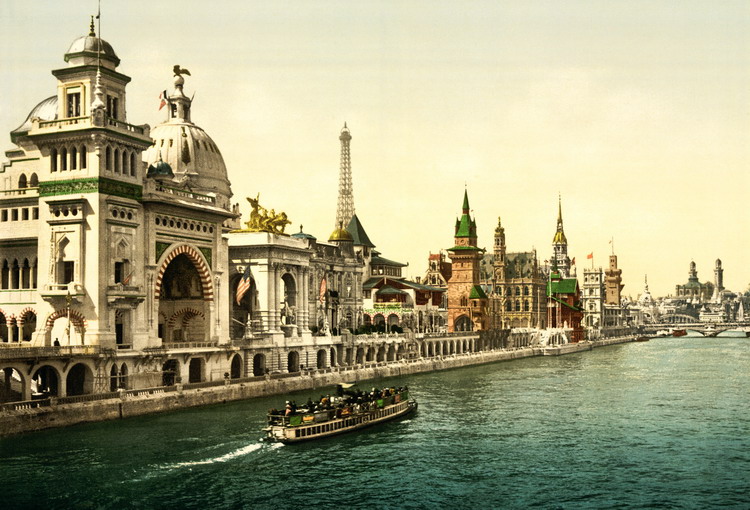 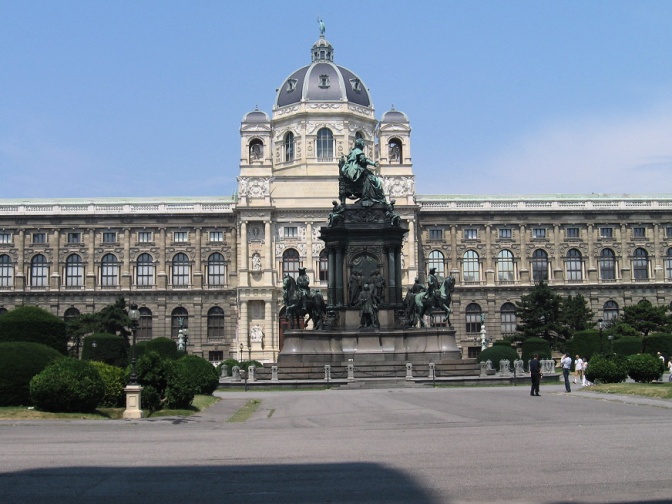 Вена, 1857
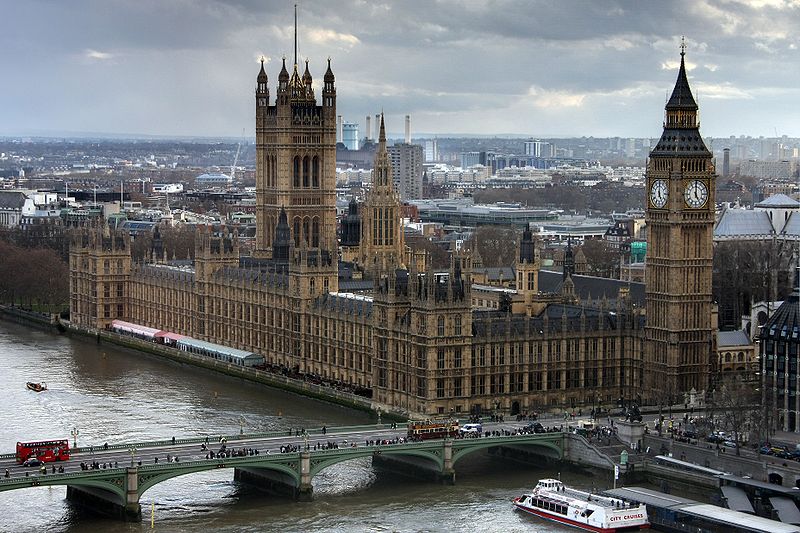 Париж, 1855
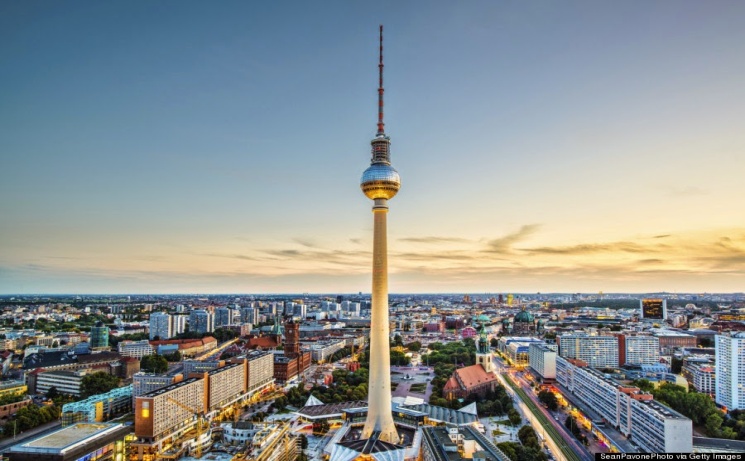 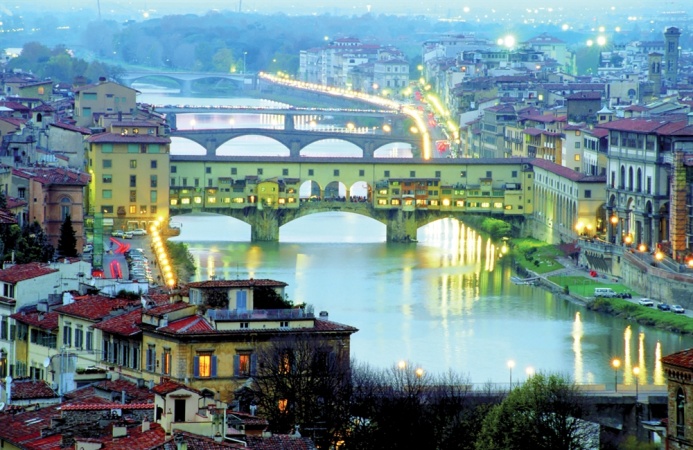 Флоренция, 1867
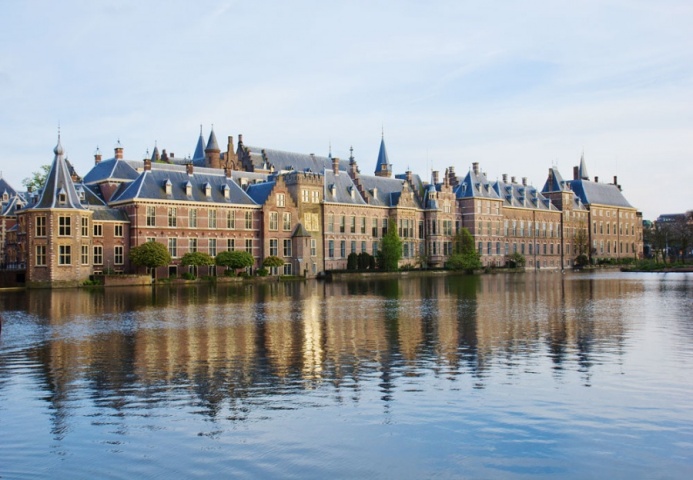 Гаага, 1869
Берлин, 1863
Санкт-Петербург,
 1872
Будапешт, 1876
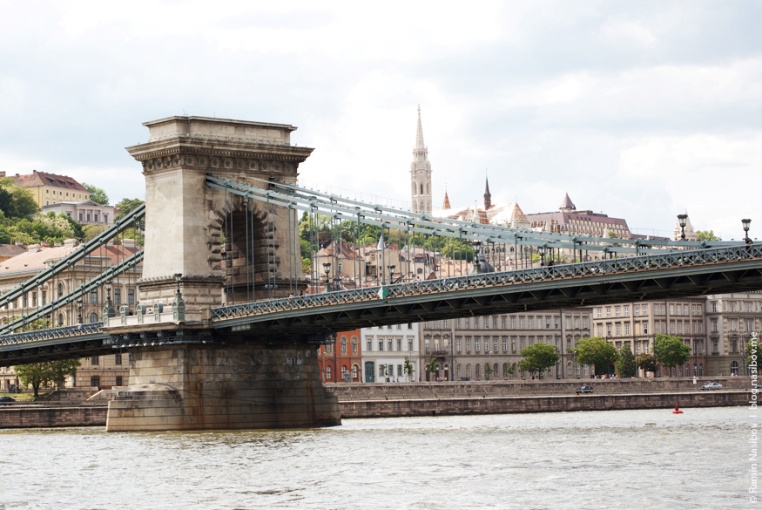 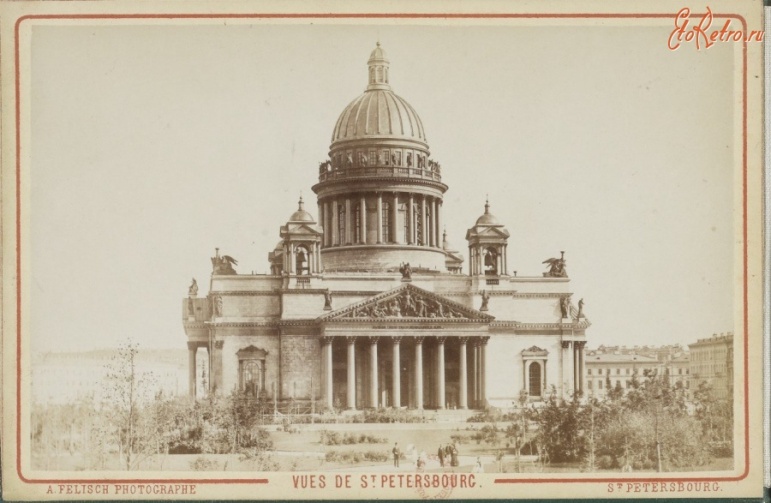 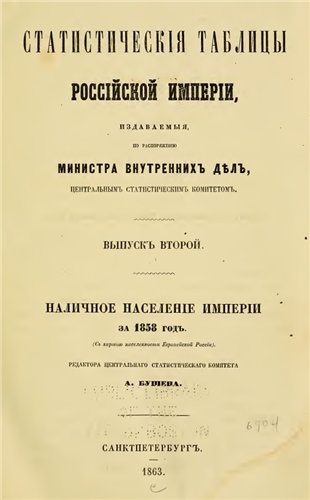 А.Б. Бушен
 (1831 – 1876) действительный член Императорского Русского географического общества, 
с 1852 г. - председатель Отделении статистики РГО
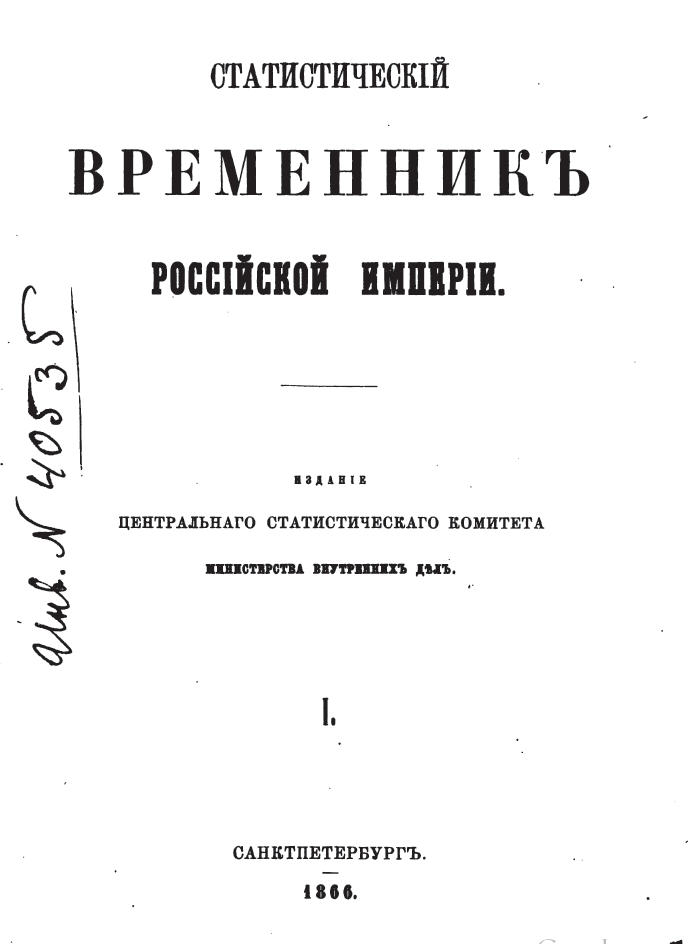 А.Б. Бушен вместе с
П.И. Бларамбергом представил сведения
о народонаселении,  распределении его по сословиям и вероисповеданиям, а также о военно-морских силах
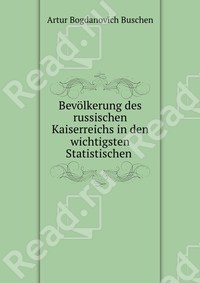 В 1811 году было образовано Статистическое отделение при Министерстве полиции,  которое возглавил 
К.Ф. Герман (1767—1838).
Организационную комиссию по подготовке сессии 
в Санкт-Петербурге в 1872 г.
 Международного статистического конгресса 
возглавил директор Центрального Статистического Комитета 
Петр Петрович Семенов (1827-1914).
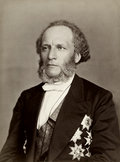 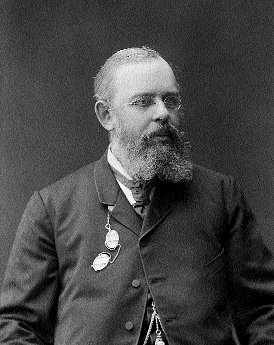 Кроме него в состав комиссии вошли видные российские статистики: 
Ю. Э. Янсон,
Д.И. Журавский, А.Б. фон-Бушен, Г. Тернер, 
Е.И. Ламанский, Э.И. Форш, А.И. Макшеев и др.
Международный статистический конгресс в Санкт-Петербурге, который проводился с 7 по 18 августа 1872 г., стал первым международным съездом ученых в России
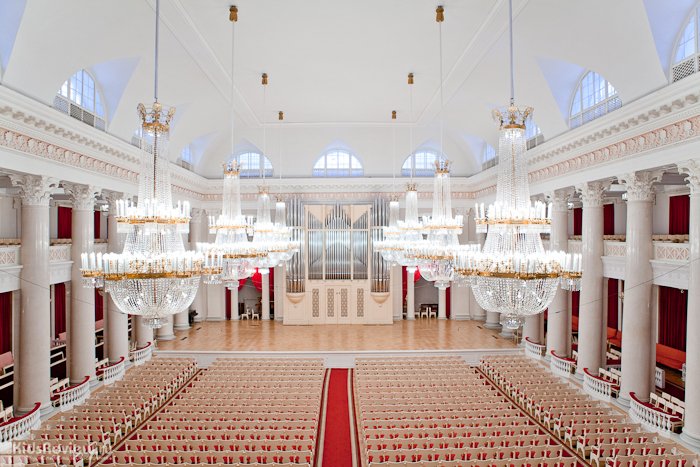 7-го августа 1872 г. речью вице-председателя Организационной комиссии П.П. Семенова открылось предварительное собрание петербургской сессии Международного статистического конгресса. 
На нем был утвержден порядок сессии, определены пять отделений (направлений) конгресса:
Организация конгресса. Методология статистики. Статистика населения. Медицинская статистика.
Перепись населения.
Статистика промышленности обрабатывающей. Горный помысел. Номенклатура профессий.
Статистика торговых и почтовых сношений.
Уголовная статистика
«Постановление предварительного собрания официальных делегатов относительно работ по международно-статистическому изданию»:

Оставить в своей силе прежнее решение составить международную статистику посредством совокупного труда статистических бюро.
Сотрудники приглашаются руководствоваться, на сколько это будет возможно, прежде принятыми Конгрессом формами; впрочем им предоставляется изменять эти формы, если того потребует свойство материала.
Прежде всего сотрудники должны обращаться к официальным изданиям.
Сотрудники сообщают статистическим учреждениям других стран план работы, взятой ими на себя, равно как и сведения о состоянии печатных материалов, находящихся в их распоряжении; они должны также указывать на пробелы в этих материалах.
Статистические учреждения должны, с своей стороны, озаботиться, для пополнения пробелов, присылкою официальных изданий и извлечениями из рукописных документов, и наконец, пополнением данных через особые официальные исследования.
8-го августа участникам Предварительного собрания был представлен проект об учреждении Постоянной Комиссии Международного Статистического Конгресса. 

Постоянная комиссия должна была составлять план международной статистики. 

Для этого было решено собираться хотя бы один раз  в перерывах между сессиями МСК
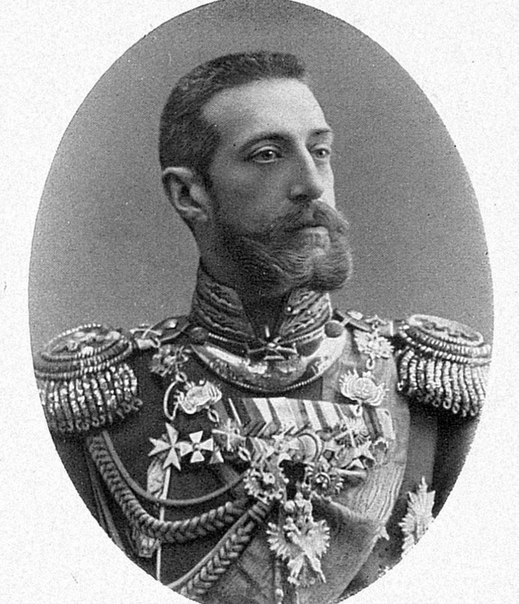 10-го августа в большом зале
 Дворянского Собрания состоялось торжественное открытие 
Международного статистического конгресса. 

С приветственной речью к делегатам выступил почетный председатель конгресса Его Императорское Высочество Великий Князь Константин Николаевич.
Результаты деятельности 
Санкт-Петербургского статистического конгресса 
подводили газеты: 

«Во-первых, установление постоянной международной комиссии, которая озаботится выполнением, на сколько то окажется возможным, резолюции конгресса,
 во-вторых, окончательное согласие насчет международного издания по сравнительной статистике.
Но самый существенный результат, на который следует указать, это те благоприятные впечатления, которые, несомненно, именитые гости вынесут о России.»
На смену МСК  в 1885 г. был организован Международный статистический институт (МСИ). 
В его учреждении существенную роль сыграли российские статистики. 
В первой сессии МСИ в Риме в 1887 г. принимал участие Н.А. Тройницкий (1842-1913).
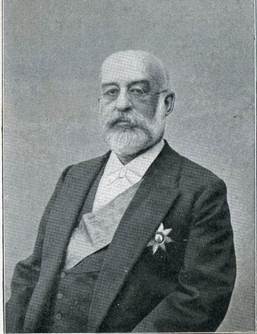 В первый состав Международного статистического института  вошли и представители российской статистики: П.П. Семенов, В.П. Безобразов, И.И. Вильсон (почетные члены); Н.А. Тройницкий, И.И. Кауфман, Ю.Э. Янсон, А.И. Чупров, Стрельбицкий (действительные члены); А.С Ермолов, А.К. Веселовский (члены-корреспонденты).
В 1897 г. очередная VI-я сессия МСИ  была проведена
 в Санкт-Петербурге.
Открытие 
VI-й  сессии Международного статистического института состоялось 18 августа
 в Большом конференц-зале Императорской Академии Наук.
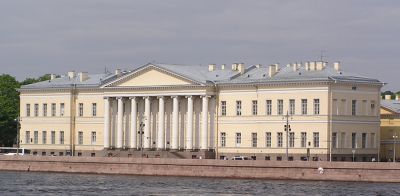 Объявленные секции:

историческая статистика
общие вопросы статистики
демографическая статистика
статистические методы
статистика сельского хозяйства
статистика торговли
статистика промышленности и благородных металлов
статистика финансовая 
общественного призрения.
Съезды русских естествоиспытателей и врачей

1-ый -  1867 г. (Санкт-Петербург)
2-й - 1869 (Москва)
3-й 1871 (Киев)
4-й - 1873 (Казань)
5-ый – 1876 (Варшава)
6-ой -1979 (Санкт-Петербург)
7-ой -1883 (Одесса)
8-ой – 1889 (Санкт-Петербург)
9-ый - 1894 (Москва)
10-ый – 1898 (Киев)
11-ый – 1901 (Санкт-Петербург)
12-ый – 1909 (Москва)
13-ый – 1913 (Тифлис)
Российские статистические съезды
с 1887г. по 1917г. состоялось 17 съездов
Генеральной ассамблеей ООН был учрежден Всемирный день статистики, который должен праздноваться каждые 5 лет.
	Первый Всемирный день статистики был отмечен 20 октября 2010г. (20.10.2010) под лозунгом: 
Доступность, Профессионализм и Честность
140 стран приняли участие в праздновании Всемирного дня статистики
Всемирный день статистики

20 октября 2015г. второй раз весь мир празднует
World Statistics Day
под лозунгом
Better Data, Better Lives
СПАСИБО ЗА ВНИМАНИЕ!
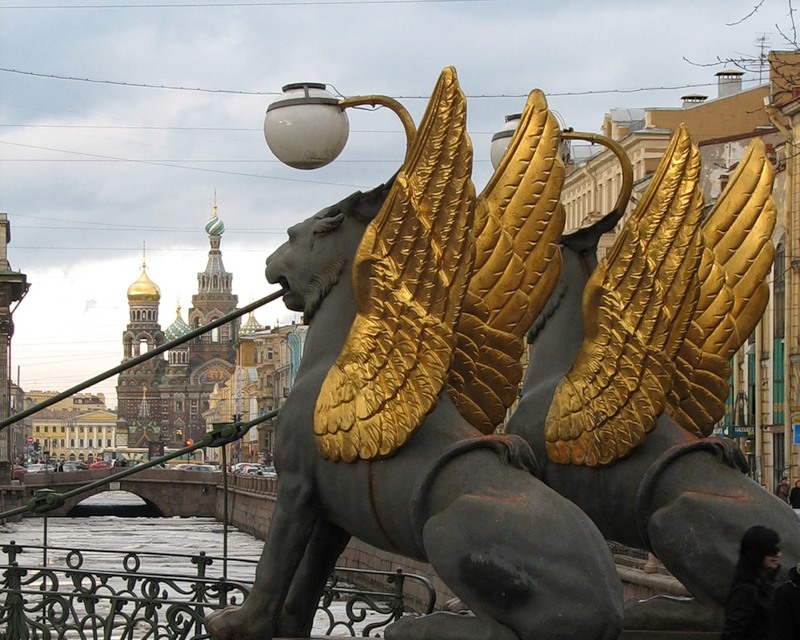